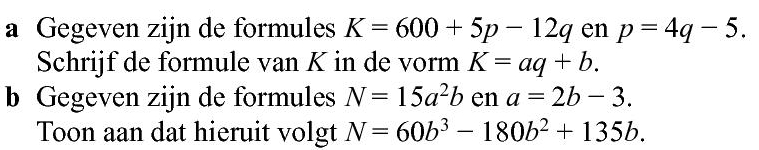 Opgave 58
in
a) Substitutie van
geeft:
geeft:
Noteer volgens afnemende machten
(klopt!)